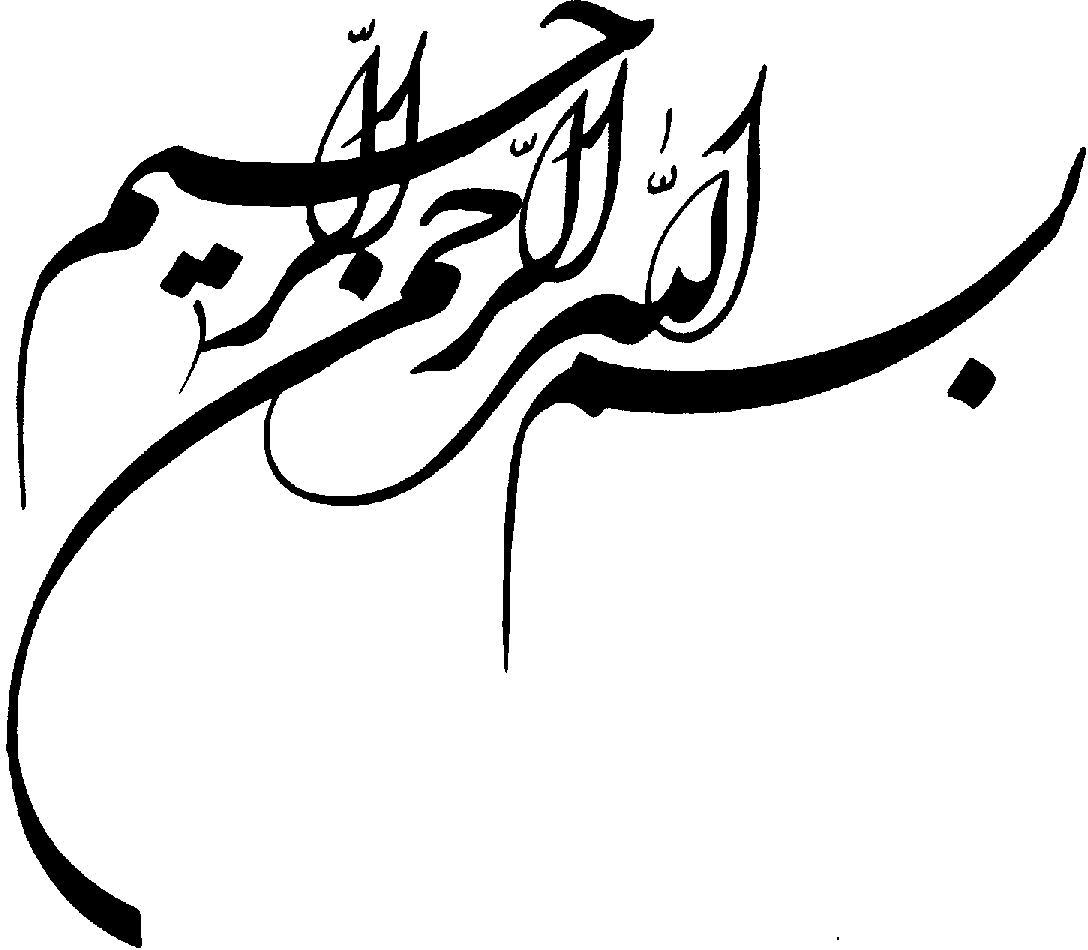 استانداردهاي ايمني بيمار
گلشن اصغري
كارشناس كنترل عفونت م.آ.د.سينا
1.B ايمني بيمار در منشور حقوق بيمار و خانواده آنها لحاظ شده است.
منشور حقوق بيمارمكتوب( ايمني بيمار لحاظ شود )
نصب
خط مشي آموزش منشور حقوق بيمار( مشاركت بيمار و خانواده در تدوين آن )
آموزش منشور حقوق بيمار به بيمار و خانواده ( در بدو ورود) 
وجود گروه حمايت از بيماران و اقدامات
2. B بیمارستان با ارتقاء سطح آگاهی بیماران و همراهانشان در زمینه سلامت ، به آنان قدرت و امکان مشارکت در اتخاذ تصمیم صحیح در مورد نحوه درمان خود را می دهد .
رضايت آگاهانه براي پروسيجر هاي تهاجمي
آموزش  بيمار و خانواده بيمار (ايمني – تشخيص – درمان  -نحوه مراقبت ازخود –آموزش بعد از ترخيص)
روش آموزش به بيمار ( سايت و ....)
آموزش پرسنل در رابطه با آموزش به بيمار 
مشاركت بيمار در مورد درمان
B3 :بيمارستان بکارگیری  بهترین روش  شناسایی هویت بیماران و تآييد آن  را در تمامی مراحل درمان تضمین می کند .
خط مشي شناسايي هويت بيماران ( مجهول الهويه – آلرژي –اسامي مشابه – بدون دستبند) – كد بندي رنگي
بار كد
B .4 : بيمارستان جامعه را در فعاليتهاي مختلف ايمني بيمار سهيم مي كند.
برنامه هاي تبادل راه كار ها و ارتقا سطح آگاهي جامعه 
استفاده از رسانه ها به منظور ارتقاء ايمني بيمار( در سايت اطلاعيه ، روزنامه محلي آموزش )
طراحي و اجراي برنامه ايمني بيمار با مشاركت سازمانها ( مانند جلسه با بيمه گر – NGO )
B . 5 :بيمارستان وقایع مرتبط به ایمنی بیمار را با بیماران و همراهانشان مطرح می کند
خط مشي و روش اجرايي براي اعلان وقايع تهديد كننده ايمني 
وجود يك نفر براي اعلام خبر بد
6.  B :استفاده از نظرات و دیدگاههای بيماران و اقدامات اصلاحی براساس نظر بیماران
وجود سيستم رسيدگي به شكايات ( دريافت ، ثبت ، بررسي ، اولويت بندي ، اقدام ، بازخورد 
دسته بندي و گزارش دهي به مديريت ) – فرم شكايات –فرم تقدير ، فرم پيگيري
مميزي شكايات
رضايت سنجي
خوشامد گويي
مشاركت بيماران و مراقبين درتدوين خط مشي بهبود كيفيت و ايمني بيمار( حيطه مشاركت : شناسايي ، بهداشت دست ، تزريقات و .....)
خط تلفن مستقيم گزارش حوادث
اتاق گفتگو  ( الكترونيك )، تابلو اعلانات و ....براي انتقال دغدغه ها و تبادل راه كار ها
امكان دسترسي به اطلاعات الكترونيكي ايمني بيمار
فضای مورد پسند بیمار
آموزش كاركنان در مورد حمايت از بيماران ( ارتباط موثر )
امكانات سرگرمي ( تلويزيون – فيلم – موزيك )
نمازخانه و نيازهاي مذهبي
حمايت از بيماران در حال احتضار ( خط مشي  )
پيش بسوي موفقيت